Diabetes vyvolaný léky či chemikáliemi (glukokortikoidy – steroidní diabetes)
Yvona Pospíšilová
Interní, hematologická a onkologická klinika FN Brno a LF MU Brno
pospisilova.yvona@fnbrno.cz
19.5.2022
Glukokortikoidy a glukózový metabolismus
Aktivace endogenní tvorby glukózy (zvýšení glukoneogeneze v játrech) 

 zvýšení aktivity klíčových enzymů glukoneogeneze
zvýšení genové exprese těchto enzymů
zvýšení koncentrace glukoneogenních substrátů aktivací proteolýzy a lipolýzy
Glukokortikoidy a glukózový metabolismus
Snížení utilizace glukózy v inzulin - dependentních periferních tkáních (inzulinorezistence)

porucha transportu glukózy (GLUT 4)
snížení počtu a funkce inzulinových receptorů
snížení inzulinem indukované vazodilatace ve svalové tkáni
Diabetes mellitus způsobený glukokortikoidy má charakter diabetu 2. typu 

inzulinorezistence
zvýšení postprandiálních glykémií
bez tendence ke ketoacidóze
častější výskyt hyperosmolárního kómatu
různá citlivost tkání ke glukokortikoidům u různých jedinců vede i k různě vyjádřeným vedlejším účinkům glukokortikoidů


citlivost tkání na kortikoidy závisí i na:
roční době (nejvyšší je v zimě) 
denní době (nejvyšší je večer)
Inzulinorezistence a hyperinzulinémie vzniklá při terapii glukokortikoidy je  závislá na
věku pacienta
dávce glukokortikoidů
délce podávání
způsobu podávání (i.v., p.o., inhal.) 
chemické struktuře podávaného léku (betamethazon, deflazacort)

30 mg prednisonu/den v dlouhodobé terapii - 10x vyšší riziko vzniku DM i bez jiných RF
Dlouhodobá terapie glukokortikoidy
prakticky u všech jedinců vzniká porucha glykoregulace

až u 25 % (4-44 %) osob manifestní DM

u již diagnostikovaných diabetiků zhoršení kompenzace diabetu
TERAPIE
Glykémie se začne zvyšovat za 4-6 hodin po podání glukokortikoidů a přetrvává zvýšená po dobu asi 12 hodin
nejvyšší hodnoty glykémie během odpoledne a večer
nejnižší hodnoty glykémie během noci a ráno
zhoršení postprandiálních glykémií
snížení inzulinové senzitivity
Terapie
Diabetes mellitus typ 1:

zvýšení celkové dávky inzulinu (inzulinorezistence) a mnohdy i úprava jeho rozložení během dne (zvýšení dávek  během dne – hlavně v poledne, noční dávka beze změn)
Terapie
Diabetes mellitus typ 2:

pokračovat v terapii PAD ve vyšších dávkách
metformin, glimepirid, gliclazid, pioglitazon, inkretiny

převedení na inzulinoterapii (nutné asi u poloviny pacientů)
celkový stav pacienta 
hyperosmolární neketoacidotické koma
zvýšení postprandiálních a večerních glykémií
Terapie
Dosud nediagnostikovaný diabetes:

kontroly postprandiálních a večerních glykémií

krátkodobá prandiální sekretagoga
Metformin nebo Pioglitazon na snížení   	inzulinové rezistence
prandiální inzulin (analoga) 
např. Humulin R 6 -10 - 4 j.
Trvání zhoršené glykoregulace
zvýšení glykémie přetrvává většinou ještě jeden až dva dny po vysazení kortikoidů

po vysazení steroidní terapie se téměř vždy normalizuje porucha glukózové tolerance

klinický diabetes často přetrvává
„Steroidní diabetes mellitus“
glykémie
PS-PP
IHOK
„Steroidní diabetes mellitus“
Prakticky u všech jedinců vzniká při terapii steroidy porucha glykoregulace, asi u 25 % osob manifestní DM a u již diagnostikovaných diabetiků zhoršení kompenzace diabetu
Nejvyšší hodnoty glykémie během odpoledne a večer a nejnižší hodnoty během noci a ráno
Terapie:
nejlépe inzulin
často nutno i 1-2 dny po vysazení kortikoidů
Diabetes mellitus v těhotenství
Yvona Pospíšilová
Interní, hematologická a onkologická klinika FN Brno a LF MU Brno
pospisilova.yvona@fnbrno.cz
19.5.2022
Diabetes a gynekologie
Vyšší výskyt gynekologických nádorů u diabetických žen
Častější gynekologické infekce u žen s diabetem
Polycystická ovaria
U 5-10 % žen
50 % z nich má DM 2. typu

Polycystická ovaria, hirsutismus, alopecie, akne

Hyperandrogenismus
Chronická anovulace

Součást „Metabolického syndromu“:
+ Diabetes mellitus 2. typu
+ Hypertenze
+ Dyslipidémie
+ Obezita
Hormonální změny v těhotenství
snížení lačné glykémie (vychytávání glukózy placentou) mezi 8.-12. týdnem gravidity – až příznaky hypoglykémie

zvyšování lačné glykémie mezi 28.-32. týdnem gravidity 

časné zvýšení glykémie po jídle – již za 60 minut
Hormonální změny v těhotenství
zvýšená inzulinorezistence ve druhém a téměř celém třetím trimestru

intolerance glukózy působením placentárních „prodiabetogenních“ hormonů (kortizol, prolaktin, humánní choriový gonadotropin)

při hladovění zvýšená pohotovost ke vzniku ketoacidózy
Diabetes v graviditě
DM 1. typu A (bez komplikací), B (s komplikacemi

DM 2. typu A (bez komplikací), B (s komplikacemi

Gestační diabetes mellitus (GDM)

Ostatní typy diabetu (např. MODY)

Gestační diabetes v předchozí graviditě
Pregestační DM (typ 1, typ 2, MODY atp.) 
spojeno s vyšší perinatální morbiditou i mortalitou dětí
spojeno s vyšším procentem vrozených vývojových vad


Gestační DM – poprvé dg během těhotenství a po porodu do konce šestinedělí vymizí, tedy diabetes zachycený během II.-III. trimestru (ADA – 2017)
dg před 20 týdnem gravidity – většinou DM přetrvává
dg po 20. týdnu gravidity – často vymizí, je ale vyšší riziko vzniku DM 2. typu v budoucnosti
Pregestační DM
Prekoncepční péče
antikoncepce
dobrá kompenzace diabetu (do 45 mmol/mol glyk. Hb) bez hypoglykémií
tíže očních komplikací – těhotenstvím se zhoršuje retinopatie  (včetně progrese změn i při prudkém zlepšení kompenzace diabetu)
tíže ledvinných komplikací
tíže neuropatických komplikací
Pregestační DM
Zvýšené riziko komplikací a vzniku patologií, pokud je DM spojený s: 

thyreopatií (DM 1. typu)
celiakií (DM 1. typu)
hypertenzí (DM 2. typu)
obezitou (DM 2. typu)
Gravidita se nedoporučuje:
Glyk. Hb nad (73) 87 mmol/mol
při pokročilém stadiu diab. nefropatie
při závažné arteriální hypertenzi
při závažné diabetické retinopatii
při závažné diabetická autonomní neuropatii
při jakýchkoliv jiných závažných cévních změnách – nebo-li při makroangiopatii
Gestační DM neléčený - matka
Preeklampsie
Předčasný porod
S.C. 
Makrosomie plodu
Vysoká porodní váha
Intenzivní neonatální péče
Gestační DM neléčený – „diabetická fetopatie“
Makrosomie plodu (obezita, zvětšení vnitřních orgánů)
Encephalopatie
Hyperbilirubinémie
Hypokalcémie
Polycytémie
Hypoglykémie těsně po narození
Vrozené srdeční vady


Důsledek hyperinzulinismu plodu na základě vysoké produkce inzulinu plodem, reagujícím na mateřskou hyperglykémii…
dalším životě u dítěte dále zvýšené:

Psychomotorická retardace
Riziko obezity
Riziko vzniku DM 2. typu
GDM (Gestační diabetes mellitus)
Glukóza – prochází placentou: zvýšení glykémie u matky vede ke zvýšení glykémie u plodu – to vede ke zvýšení tvorby inzulinu pankreatu plodu a tedy pak i ke zvýšení inzulinorezistece plodu (diabetická fetopatie, vyčerpání beta-bb- pankretu a v budoucnosti vznik DM 2. typu) 

Inzulin – neprochází placentou
Dg gestačního DM….?
Stále nejasnosti, spory……(2015 – např. ADA versus porodnická asociace v USA, která nová dg kritéria odmítla….)

Stejně tak stran terapie (dieta? váha? léčba?)
Epidemiologie
asi 0,5-2,0 % těhotných žen má pregestační DM (typ 1, 2, MODY, sekundární..)

5-17 % těhotných žen má GDM
Gestační DM - asi 18 % všech těhotných – rizikové faktory
Věk (nad 30 let)
Obezita
Polycystická ovaria
Kouření
Etnikum/rasa
DM 2. typu v RA
Porod dítěte vážícího více jak 4 kg
Urychlený růst plodu během těhotenství
GDM – ČDS  + ČNS a ČGPS 2017
V prvním trimestru – max. do 14 týdne
 u všech těhotných vyšetření glykémie nalačno (norma do 5,0 mmol/l)
 glykémie nalačno 5,1-6,9 mmol/l – GDM
  glykémie ≥ 7 mmol/l nebo HbA1c ≥ 48    mmol/l - DM diagnostikovaný v těhotenství
při nejasnosti (např. jeden pozit. a jeden negat. výsledek pro DM – tříbodové oGTT)
GDM – ČDS  + ČNS a ČGPS 2017
Ve 24-28 týdnu těhotenství
u všech těhotných provedení oGTT 
(dg: GDM – odeslání pac. na diabetologii)
nalačno 5,1 mmol/l a více 
v 1. hodině 10,0 mmol/l a více 
ve 2. hodině 8,5 mmol/l a více

Objevení s rizikového faktoru 
provedení glykémie nalačno či oGTT kdykoliv  i jindy během těhotenství
Zopakovat zvýšenou hodnotu jiný den, nedělat závěry z jednoho měření…..

Nárůst gestačního diabetu po 30.tém roce věku rodičky

Nebyl nárůst gestačního diabetu po změně kritérií
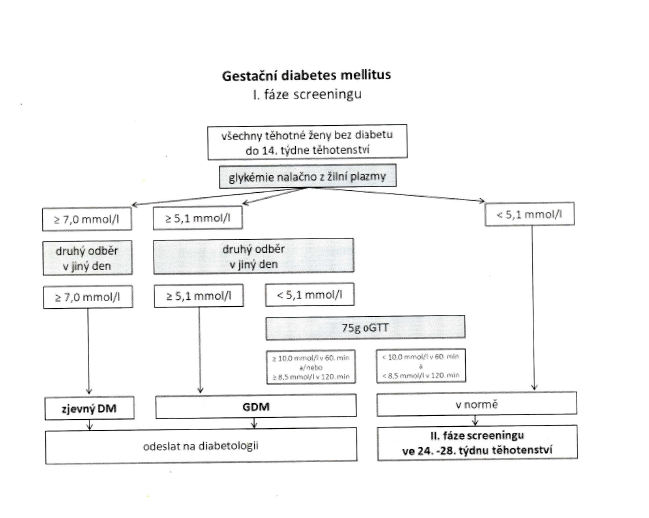 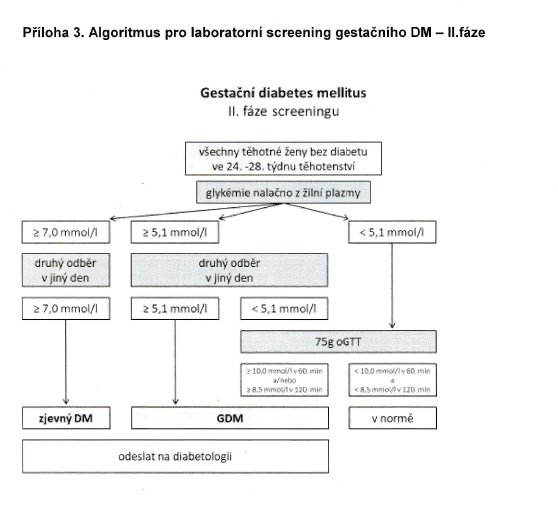 GDM – ČDS  + ČNS a ČGPS 2017 - léčba
GDM s nízkým rizikem – dieta, ev. + metformin do 1000 mg/den nebo inzulin do 10j/den

GDM se zvýšeným rizikem – inzulin nad 10j./den, metformin nad 1000mg/den, abnormální růst plodu, obezita, hypertenze, neuspokojivá kompenzace
Metformin u GDM
Selfmonitoring
„velký profil“ – 7 x denně 2 x týdně – hodinu či dvě po jídlech

„malý profil“ - 3 x denně každý den

ketonurie denně ráno není potřeba, je v těhotenství fyziologická
Cílové hodnoty
V těhotenství (DM 1, DM 2, GDM):

nalačno 3,3-5,3 mmol/l
1 hodinu po jídle do 7,8 mmol/l
2 hodiny po jídle do 6,7 mmol/l
glyk. Hb < 40 mmol/mol (ale bez hypo, cave – anemie v těhotenství…glyk. Hb během gravidity klesá…)
Hyperglykémie
Teratogenní vliv v počátku gravidity

Akcelerace růstu plodu v druhé polovině gravidity

Zvýšená perinatální morbidita

Zvýšené riziko spontánního potratu
Hypoglykémie
Zvýšené riziko spontánního potratu

Riziko růstové retardace plodu
Terapie gestačního DM
80 % dietní opatření
20 % léčba inzulinem, event. PAD
Dietní opatření při DM v graviditě
Není k dispozici žádná studie specifických opatření u GDM-…

vynechání jednoduchých sacharidů
více složených sacharidů
nevhodné průmyslově upravené tuky, přirozené živočišné i rostlinné
více vlákniny, minerálů, vitamínů, omega3kys. 
více bílkovin (min. 1g/kg váhy)
probiotika?
Dietní opatření při DM v graviditě
1. trimestr beze změn
2.-3. trimestr – zvýšení energetického příjmu o cca 300 kcal/den
+ kyselina listová
+ jod

Přiměřená fyzická aktivita (chůze)
Obezita + těhotenství + DM
Mírná redukční dieta?

Optimální váhový přírůstek:
BMI pod 18,5 +12,5 – 14? kg 
 norm. BMI + 11,5-12? kg
 nadváha + 7? kg
 obezita + 6? kg
Dietní opatření při GDM
Diabetická dieta + pravidelná pohybová aktivita postačí u ¾ žen k dosažení výborné kompenzace GDM

Obvykle dieta se 250g S (2 150 kcal/den), event. 300 g S (2 400 kcal/den)
U obézních 180- 225 g S

23-25 kcal/kg před těhotentsvím u obézních, 30-34 kcal/kg u žen s norm. hmotností před těhotenstvím
Dietní opatření při GDM
Review a meta-analýza (Diabetes Care 2014):
redukce příjmu sacharidů na 35-45 % z celkového příjmu potravy
redukce energetické hodnoty potravy
snížení glykemického indexu potravin

Dieta se snížením glykemického indexu potravin vedla k nejlepším pozitivním výsledkům
DM 1. typu + gravidita
Snížení dávek inzulinu v prvním trimestru (asi o 10%)

Zvýšení dávek inzulinu ve druhém (méně ve  třetím trimestru (až o 100%)

Snížení dávek inzulinu těsně před porodem a po porodu
DM 1. typu + gravidita
Snížení bazálního a zvýšení prandiálního inzulinu!

Snížení dávek inzulinu během laktace – pozor na hypoglykémie!
DM 2. typu + gravidita
Režimová opatření
Inzulinoterapie

Metformin….užívá se stále častěji, i během laktace.. (?)
Glibenclamid (preparát SU)….USA

Ale pozor, všechna PAD prochází placentou!
Gestační DM
Režimová opatření
Inzulinoterapie

Metformin – vyšší počet porodů v nižším gestačním týdnu? snadno prochází placentou, NU? – i vyšší hodnoty jako v krvi matky, vhodný při glykémiích nalačno…
(neprokázáno více komplikací, není hypo, nutný ale souhlas pacientky)

Glibenclamid (preparát SU) – pouze USA, v Evropě ne – méně přestupuje placentou, asi pouze ve 4 %, bývá ale makrosomie a hypoglykémie plod
Terapie inzulinem
Mírný pokles spotřeby inzulinu v prvním trimestru

2-3 x vyšší spotřeba inzulinu od cca 24. do cca 36. týdne těhotenství (inzulinorezistence)

Prudký pokles potřeby inzulinu před porodem a po porodu (o cca polovinu)

Po porodu za 1-2 týdny opět zvýšení potřeby inzulinu
Vedení porodu
Asi 14 dní před porodem vhodná „preventivní hospitalizace“

Snaha o porod ve 38.-39. týdnu těhotenství

Podáván inzulin s glukózou, potřeba inzulinu po porodu klesá o 30-50 %
Laktace
Navýšení energetického příjmu o 300-500 kcal/den

Snížení dávky inzulinu o cca 10 %
Metformin kontraindikován

Kojení může vést k hypoglykémiím matky
Laktace
Snížení obezity u matky

Snížení obezity u dítěte v budoucnosti

Snížení poruchy glukózové tolerance u dítětě v budoucnosti 

6 měsíců…
Gestační DM – postup po porodu
- glyk. profily 1-3 dny po porodu

- 3 - 6 měsíců po porodu – oGTT, dg kriteria jako pro netěhotné (7,0….11,1 mmol/l)

- doživotní screening stran možného vývoje DM – každé 3 roky
Gestační DM
Ženy s gestačním diabetem a následně záchytem prediabetu – dop. změna životního stylu nebo + metformin

U cca 50 % žen s GDM se během 10-20 let vyvine DM 2. typu
Gestační diabetes mellitus - závěr
Procento žen s gestačním diabetem narůstá

Gestační DM představuje zdravotní riziko pro matku i dítě

Jeho brzká diagnóza umožňuje jeho adekvátní terapii

Ve většině případů stačí úprava režimových opatření
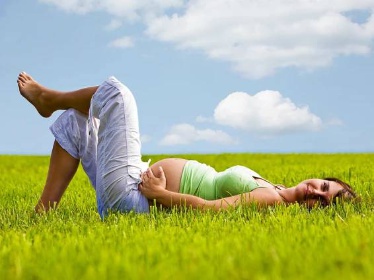 Děkuji vám za pozornost……………